mevB‡K ï‡f”Qv I Awfb›`b
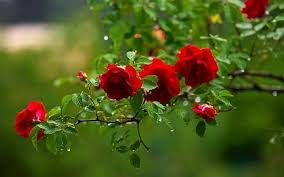 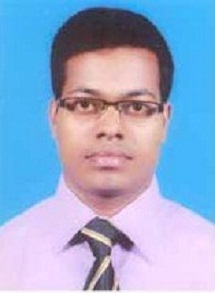 wbg©j cvj | cÖfvlK (wnmveweÁvb)|
 Avqye wewe wmwU K‡cv©‡ikb ¯‹zj I K‡jR|
 KY©dzjx,PÆMÖvg|
wdb¨vÝ,e¨vswKs I wegv 1g cÎ
5g Aa¨vq
¯^í I `xN© †gqv`x A_v©qb
wkLb dj


 	G Aa¨v‡qi cÖ‡qvRbxq myÎvejx
 	myÎ¸‡jv g‡b ivLvi Dcvq
 	myÎ¸‡jv w`‡q As‡Ki mgvavb
cÖ‡qvRbxq myÎvejx
1. 	e¨emvq F‡Yi e¨q
2.	evwYwR¨K KvM‡Ri e¨q =
3.	e¨vsK F‡Yi e¨q = my‡`i cwigvY % (F‡bi cwigvY Ñ ÿwZcyiY–DØ„Ë Ñ  AwMÖg my`)                      
4.	wgZ¨ e¨qx digv‡qk e¨q
5.	cyYtdigv‡qki ¯Íi = m‡ev©”P e¨envi  m‡ev”P© mgq
6.	me©wb¤œ gRy`¯Íi = cybtdigv‡qk¯Íi- (Mo e¨envi  Mo mgq)
7.	me©wb¤œ gRy`¯Íi = cybtdigv‡qik¯Íi + (me©wb¤œ e¨envi  me© wb¤œmgq) + cybt digv‡q‡ki cwigvY
8.	cybt digv‡qk we›`y = Mo e¨envi  Mo mgq + wbivc` gRy`
Mo gRy` ¯Íi = me©wb¤œ ¯Íi + (cybt digv‡q‡ki cwigvb % 2)
10.	Mo e¨envi = 
11.	digv‡qk msL¨v = digv‡q‡ki AvKvi % 2
As‡Ki gva¨‡g my‡Îi e¨envi
cv_© 2/10, wbU 50 k‡Z© evKx‡Z wKQz cY¨ µq K‡ib| 10 w`‡bi g‡a¨ c‡Y¨i g~j¨ cwi‡kv‡a evÆvi my‡hvM _vK‡jI cv_© D³ mg‡qi g‡a¨ cwi‡kva Ki‡Z e¨_© nb| wZwb 20 Zg w`e‡m c‡Y¨i g~j¨ cwi‡kva K‡ib|
 GLv‡b ‡Kvb my‡Îi e¨envi n‡e
GKwU †Kv¤úvwb 180 w`b †gqvw` 1,000 UvKv wjwLZ g~‡j¨i evwYwR¨K KvMR 950 UvKvq Bmy¨ K‡i| †µwWU †iwUs LiP 1%| wewj I cÖwZwbwa‡K cÖ`Ë LiP 0.5% Ges m¤ú ïé 0.5%|
    GLv‡b ‡Kvb my‡Îi e¨envi n‡e
GKwU e¨vsK 13% my‡`i 20% ÿwZc~iY DØ„‡Ëi wfwË‡Z 1,00,000 UvKv avi †`‡e| 
 GLv‡b ‡Kvb my‡Îi e¨envi n‡e  e¨vsK F‡bi e¨q myÎwU e¨envi n‡e
wfkb †Kv¤úvwbi evwl©K gRy` c‡Y¨i Pvwn`v 1,44,000 GKK| cÖwZ GKK c‡Y¨i µqg~j¨ 1,500 UvKv, cÖwZwU digv‡q‡ki LiP 4,000 UvKv| cÖwZ GKK c‡Y¨i enb LiP 8 UvKv, digv‡qk †`Iqvi mgq n‡Z cY¨ ¸`v‡g †cŠuQv‡Z 4 w`b mgq jv‡M| †Kv¤úvwbi wbivcËv gRy` 1,000 GKK|
GLv‡b ‡Kvb my‡Îi e¨envi n‡e
m„Rbkxj cÖ‡kœi mgvavb
1.	ZvR †Kv¤úvwb Gi evwl©K Pvwn`vi cwigvY 1,00,000 GKK, cÖwZ digv‡qk e¨q 100 UvKv, cÖwZ GKK c‡Y¨i enb LiP 20 UvKv|
	K.	PjwZ g~jab e¨e¯’vcbv wK?
	L.	digv‡qk e¨q ej‡Z wK eyS?
	M.	ZvR †Kv¤úvwbi wgZe¨qx digv‡qk cwigvY wbY©q Ki|
	N.	ZvR †Kv¤úvwbi †gvU digv‡qk e¨q KZ n‡e|
2.	beM½v †Kv¤úvwb wj. Gi eQ‡i 10 nvRvi GKK †eqvwis cÖ‡qvRb| cÖ‡Z¨K †eqvwis Gi `vg 75 UvKv Ges enb LiP cÖwZ GKK 2 UvKv| digv‡qk cÖwZ 150 UvKv| cÖwZôvbwUi µq Av‡`k †`qvi ci cY¨ †cŠuQv‡Z 4 w`b mgq jv‡M| GRb¨ †Kv¤úvwb †µZv‡`i Pvwn`v wbwðZ Ki‡Z wbivcËv gRy` wnmv‡e 600 GKK cY¨ msiÿY K‡i| wKš‘ cÖvK…wZK `y‡hv©‡Mi Kvi‡Y cY¨ †cŠuQv‡Z 7 w`b mgq ‡j‡M hvq|
	K.	e¨emvq FY Kx?
	L.	gRy` †Kb Kiv nq?
	M.	DÏxc‡Ki Av‡jv‡K (EOQ) wbY© Ki|
	N.	cÖvK…wZK `y‡hv©‡Mi Kvi‡Y cY¨ †cŠuQv‡Z ‡`wi nIqvq gRy` e¨e¯’vq †Kv‡bv mgm¨v n‡e Kx? DÏxc‡Ki Av‡jv‡K gZvgZ `vI|
3.	Rbve mwRe GKRb e¨emvqx| wZwb 2/15, n-45 GB k‡Z© e¨emvq FY A_ev 120 w`b †gqvw` evwYwR¨K KvMR Gi gva¨‡g FY wb‡Z cv‡ib| cÖwZwU evwYwR¨K KvM‡Ri wjwLZ g~j¨ 100 UvKv Ges weµq g~j¨ 95 UvKv|
	K.	¯^í‡gqvw` A_v©qb Kx?
	L.	e¨emvq FY ej‡Z Kx eyS?
	M.	evwYwR¨K KvM‡Ri e¨q wbY©q Ki|
	N.	DÏxc‡K Rbve mwRe Gi Rb¨ e¨emvq FY I evwYwR¨K KvM‡Ri g‡a¨ †KvbwU MÖnY Kiv DwPZ? gšÍe¨ Ki|
evoxi KvR
21.	Rbve Ggivb GKRb Kvco e¨emvqx| Avmbœ kxZ †gŠmy‡gi cÖv°v‡j wZwb XvKv †Rwm‡Kv Mv‡g©›Um †_‡K evwK‡Z 10 jÿ UvKvi Mig Kvco µq K‡ib| G‡ÿ‡Î evwKi kZ© n‡”Q 4/10, wbU 30|
	K.	e¨emvq FY Kv‡K e‡j?
	L.	‡Kb PjwZ g~jab Kvg¨¯Í‡i ivLv GKRb Avw_©K e¨e¯’vc‡Ki Ab¨Zg `vwqZ¡? e¨vL¨v Ki|
	M.	Rbve Ggivb †Rwm‡Kv Mv‡g©›Um Gi avi 30Zg w`‡b cwi‡kva Ki‡j Rbve Ggiv‡bi e¨emvq F‡Yi e¨q KZ n‡e?
	N.	Rbve Ggivb m‡ev©”P KZw`‡bi g‡a¨ avi cwi‡kva Ki‡j †gvU av‡i A_© A‡cÿv Kg cwi‡kva Ki‡Z n‡e Ges KZ Kg cwi‡kva Ki‡Z n‡e|

22.	Zzwg FC wj. bvgK GKwU Jla †Kv¤úvwbi Avw_©K e¨e¯’vcK| e¨emvwqK cÖ‡qvR‡b †Zvgvi †Kv¤úvwb MB wj. Gi wbKU n‡Z 2.5/15 wbU 60% k‡Z© av‡i wKQz cY¨ µq K‡i‡Q| Zzwg evÆvi my‡hvM MÖnY Kivi Rb¨ e¨vsK n‡Z ¯^í‡gqvw` FY MÖnY Kiv wm×všÍ wb‡Q| e¨vsK F‡Yi my‡`i nvi 18%| cieZx©‡Z MB wj. c‡Y¨i g~j¨ cwi‡kv‡ai mgq 10 w`b e„w× K‡i|
	K.	e¨emvq FY wK?
	L.	e¨emvq FY‡K †Kb ¯^Ztù~Z© A_v©qb Kiv nq? e¨vL¨v Ki|
	M.	DÏxc‡K DwjøwLZ †Zvgvi †Kv¤úvwb (FC wj.) Gi e¨emvq F‡Yi e¨q wbY©q Ki|
	N.	cwi‡kva mgq cwieZ©b †Zvgvi FY wm×všÍ‡K wKfv‡e cÖfvweZ Ki‡e? hyw³mn gZvgZ `vI|
AmsL¨ ab¨ev`